Estratégias Digitais
Utilizando a internet como ferramenta
de Marketing
Nino Carvalho, MSc

+ Consultor em Planejamento Estratégico de Marketing Digital

+ Desenvolve Programas de Capacitação para organizações públicas e privadas

+ Coordena o MBA e Pós-MBA em Marketing Digital da FGV no Brasil

@ninocarvalho
UFRJ – Rio de Janeiro – Abril 2012
:: Nino Carvalho, Prof MSc
Jornalista, Mestre em Administração pelo IBMEC, pós-graduado em Marketing e Estratégia pelo Chartered Institute of Marketing (Reino Unido). Vasta experiência em treinamentos, programas de capacitação e eventos.

Artigos acadêmicos e práticos publicados em diversos veículos no Brasil. Co-autor de três ebooks e três livros, incluindo capítulo sobre Assessoria de Imprensa 2.0 no livro-referência Assessoria de Imprensa e Relacionamento com a Mídia (de Jorge Duarte).

Foi Diretor de Marketing Digital no British Council para América Latina e Caribe e  Gerente de Estratégias em Mídias Digitais da InPress Porter Novelli, uma das maiores agências de comunicação do país. Também ocupou cargos de Diretoria, Superintendência e Gerência em empresas de diversos setores.

Experiência em desenvolvimento de projetos, ações e planejamentos estratégicos na área online para organizações como: IBM, Unilever, Net, Claro, Audi, L’Óreal, Sportv, Comunique-se, Souza Cruz, GSN Esportes, Embratel, Ministério da Cultura, Superior Tribunal de Justiça, WMcCann, Senado Federal, Presidência da República, Dow, Embrapa, entre outros.
Idealizou e é coordenador dos cursos de MBA e Pós-MBA em Marketing Digital na FGV em várias cidades no Brasil. Leciona Planejamento Estratégico de Marketing Digital, Comunicação Integrada de Marketing, Comércio Eletrônico, e Propaganda e Mídias Digitais na instituição.
:: experiência e portfolio
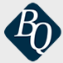 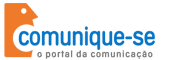 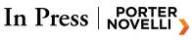 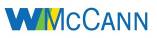 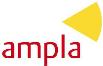 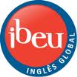 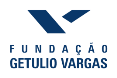 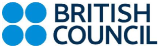 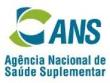 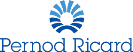 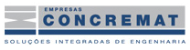 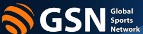 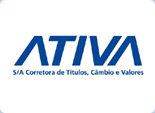 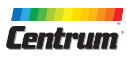 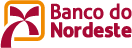 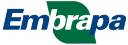 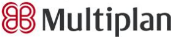 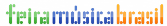 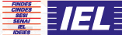 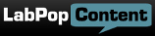 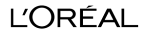 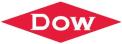 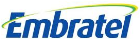 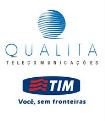 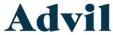 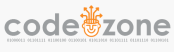 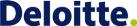 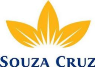 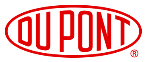 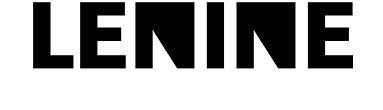 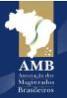 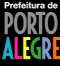 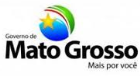 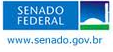 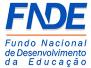 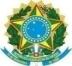 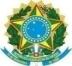 Superior Tribunal de Justiça
Presidência da República
Agenda de hoje
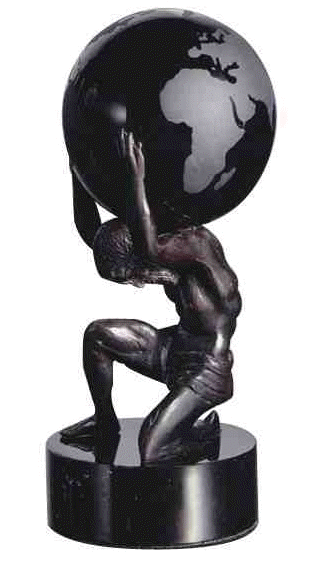 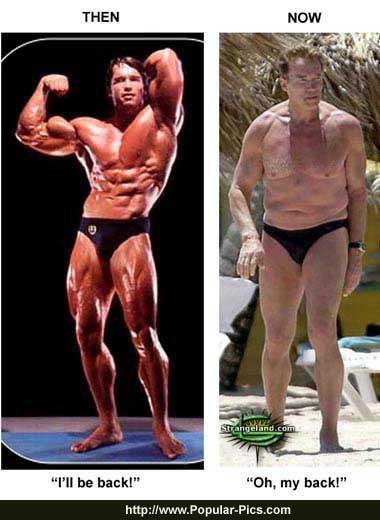 :: Não é modismo ou novidade . . .
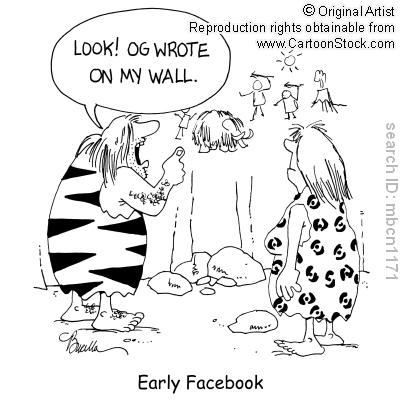 Voz Política / Green Friendly
Maisexigente
Facilmente
entediado
Novo
e-consumidor
Mais
discriminador
Acesso ao conhecimento
Mais promíscuo
Mais cético
Mais inclinadoa reclamar
:: Pesquisas, fatos e dados apontam que . . .
Na mente do público, organizações que usam as mídias sociais são percebidas como mais abertas e confiáveis
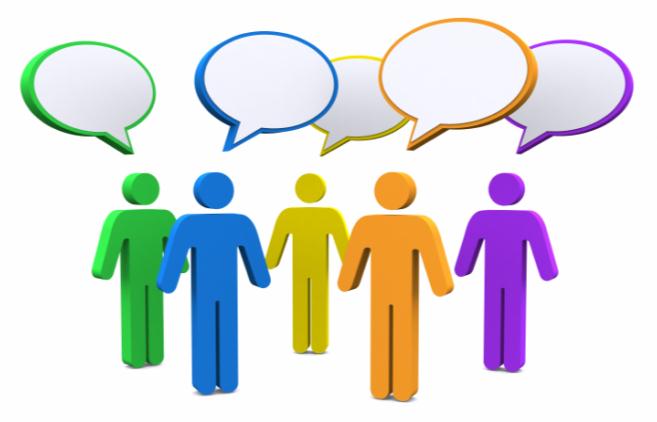 Olha o que eles fizeram!
Dá só uma olhada!
Legal, gostei!
Visite o site…
Uau!!
As mais engajadas com o público...
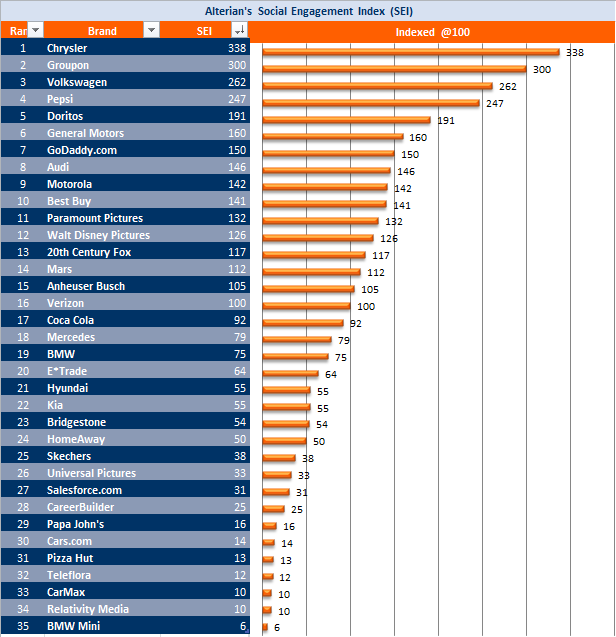 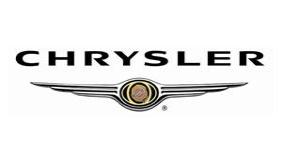 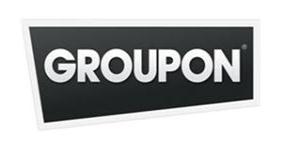 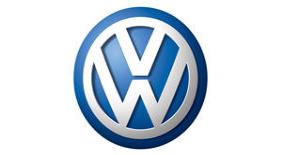 ... Podem não ser as mais queridas!
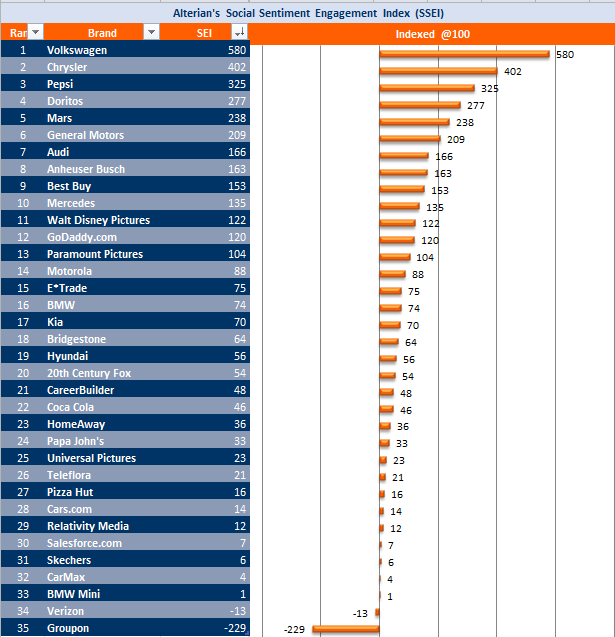 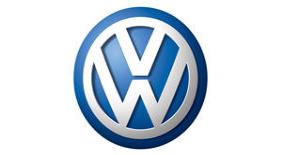 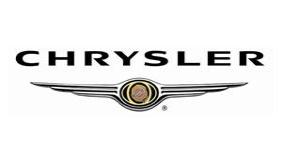 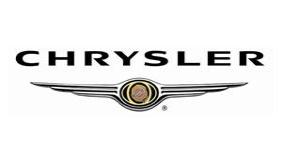 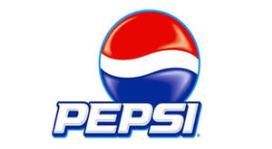 Consumidor com mais voz – mais autonomia
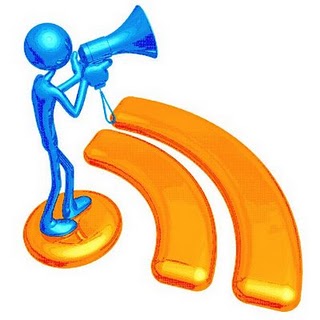 :: Quase 80% dizem que NÃO acreditam em publicidade paga!
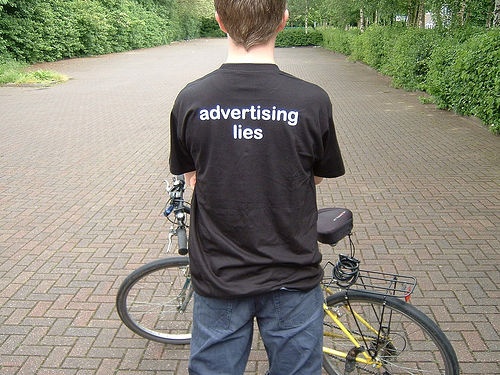 :: impacto em todos os setores...
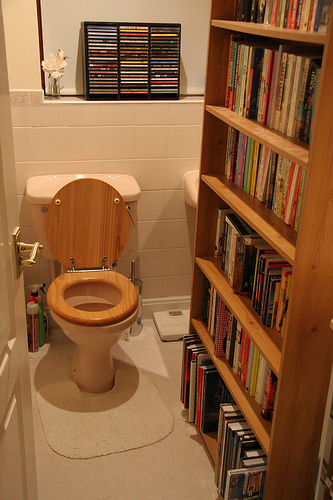 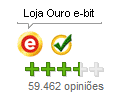 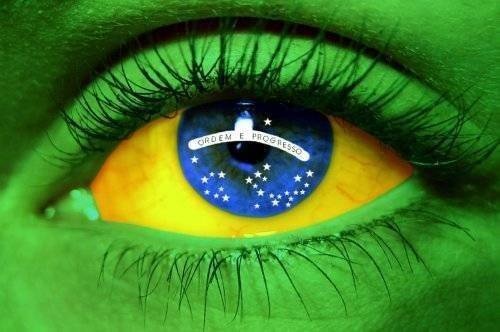 Confiança
Relevância
Transparência
Relacionamento
Credibilidade
Engajamento
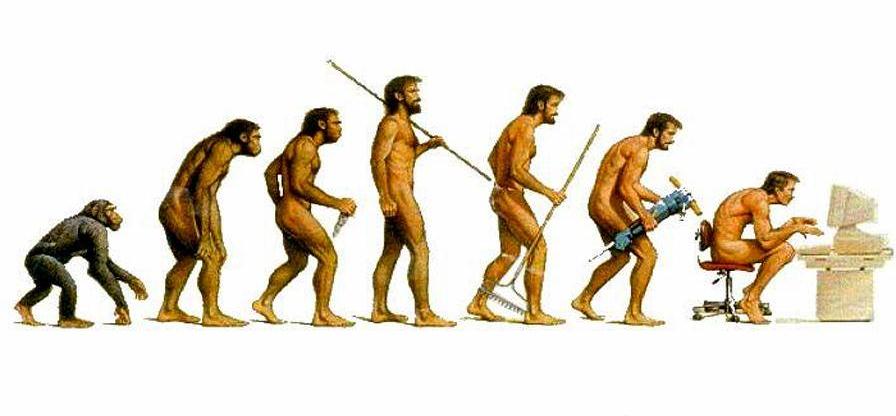 E esse vocês tb já conhecem  . . .
Framework APPAI
Framework APPAI > Onde Estamos
Onde Estamos
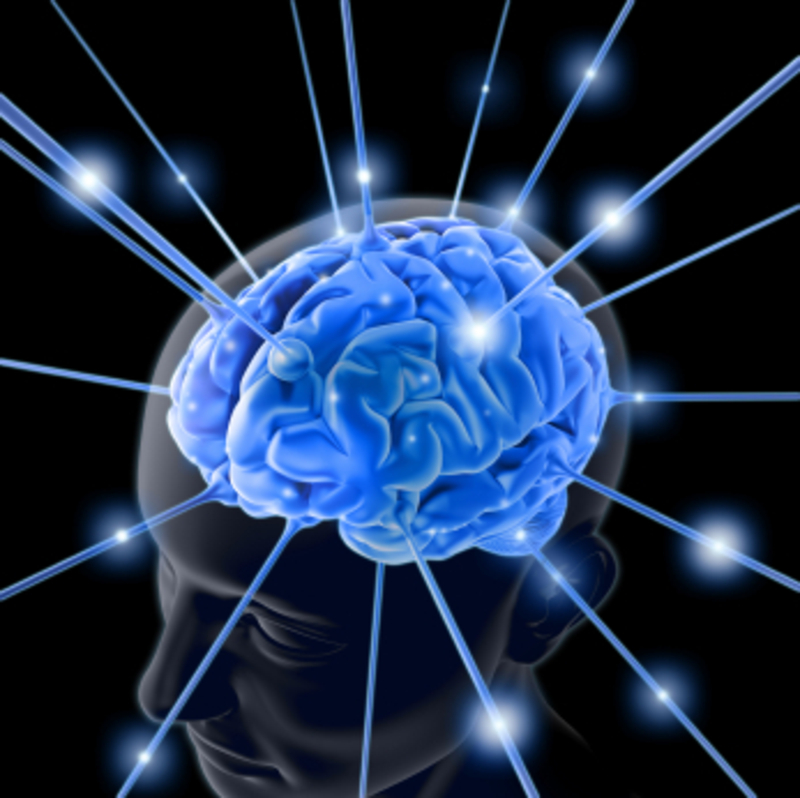 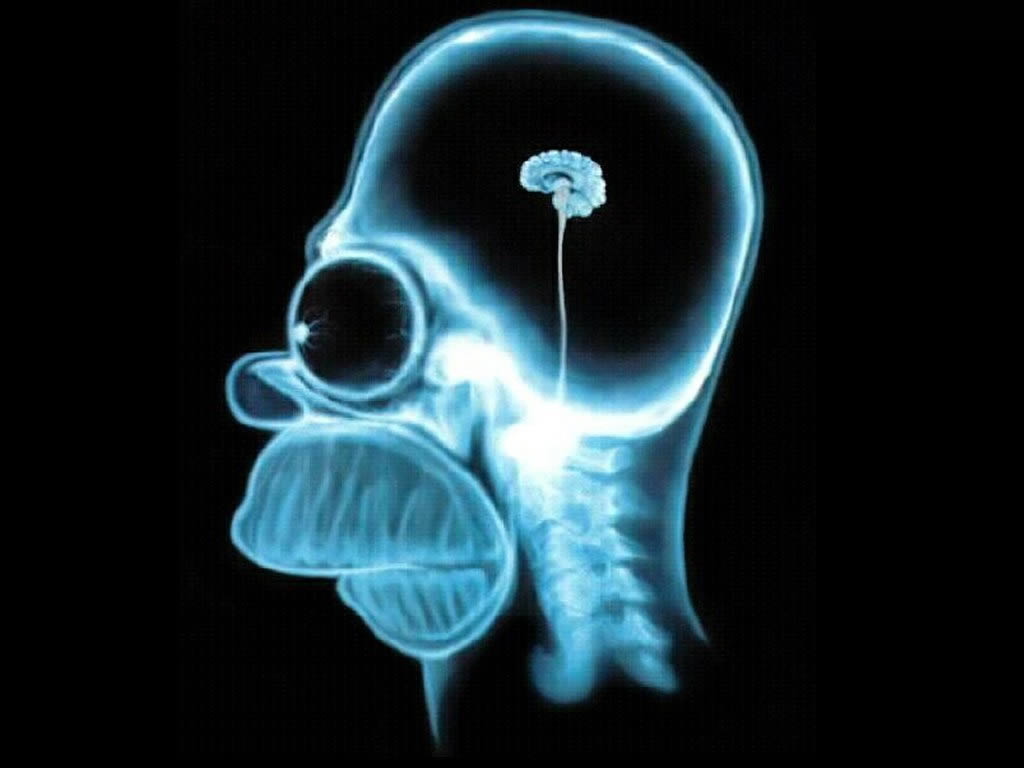 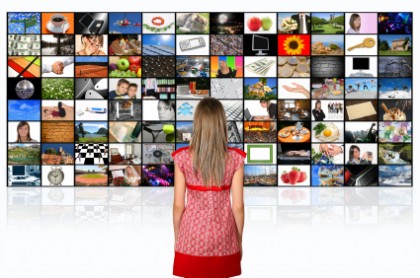 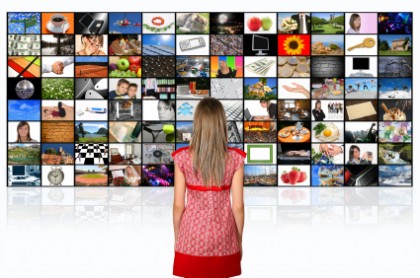 Monitorar: sua empresa (marcas, produtos), concorrente, influenciadores-chave, outros stakeholders, executivos ...
:: APPAI > Para onde queremos ir?
:: APPAI > Para onde queremos ir?
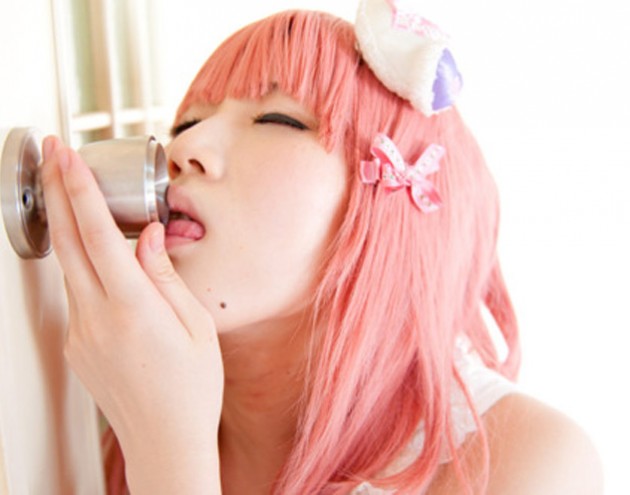 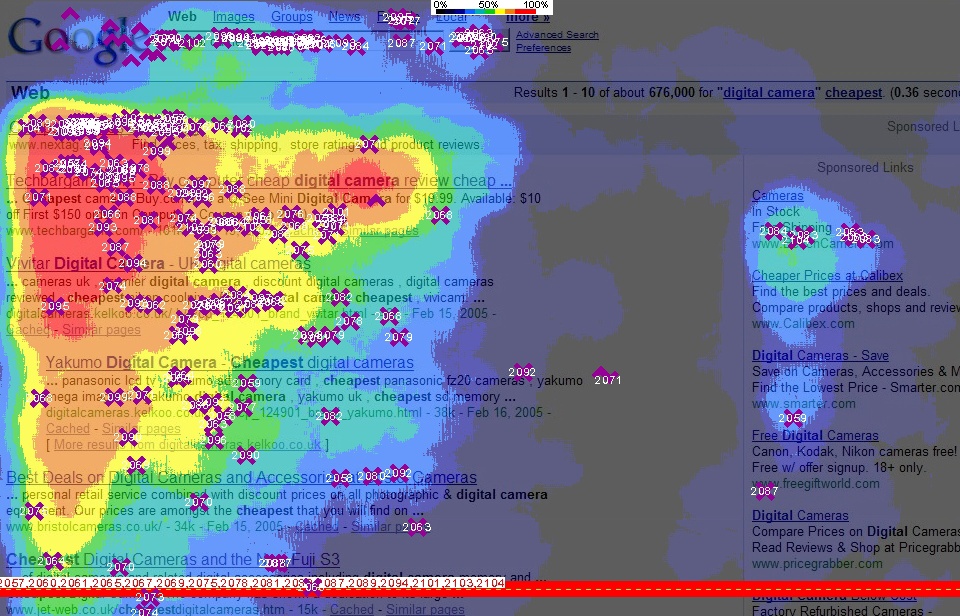 :: APPAI > Como chegaremos lá?
Como chegaremos lá?
:: Entregue conveniência
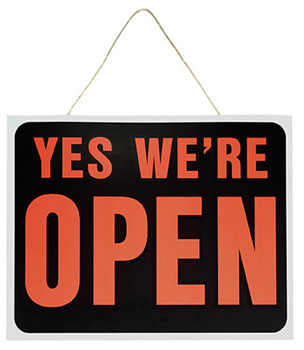 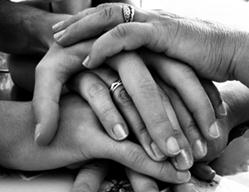 :: Faça parte
:: Fale menos, ouça e converse mais
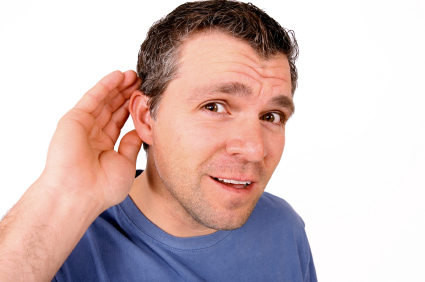 :: APPAI > mensurando o sucesso
Deu certo? Vamos mexer?
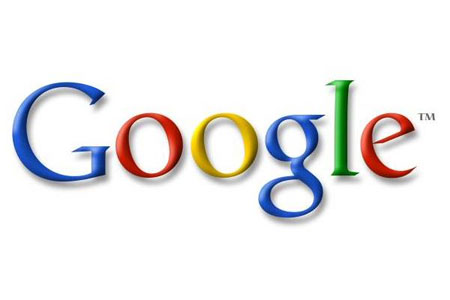 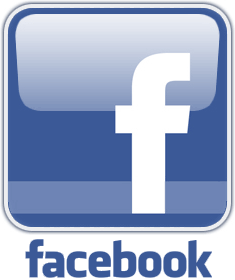 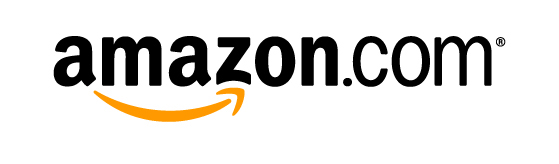 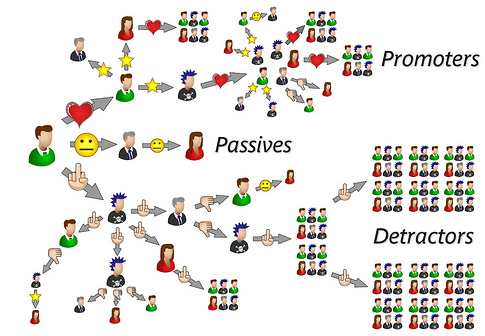 :: Gestão do SMM > e-Crises e Riscos
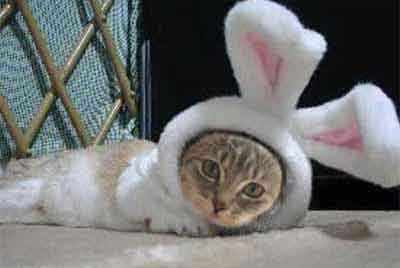 :: Não se preocupe, você não está sozinho . . .
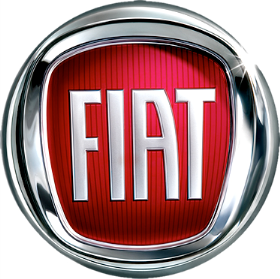 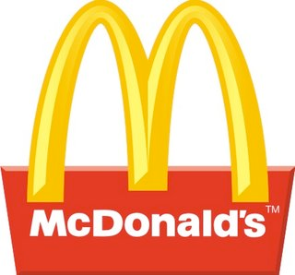 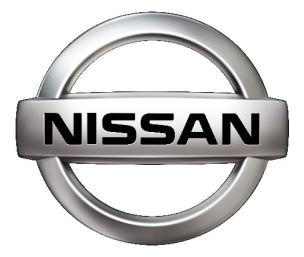 [Speaker Notes: É uma comunidade, o risco é chegar de cima pra baixo, sem se preocupar em de fato fazer parte de uma nova cultura]
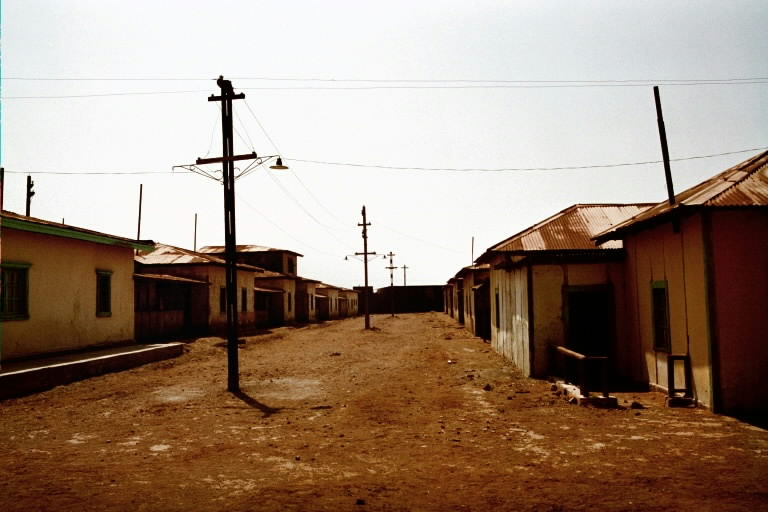 :: Gestão de e-Crises e Riscos
Resumão em 2 slides
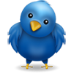 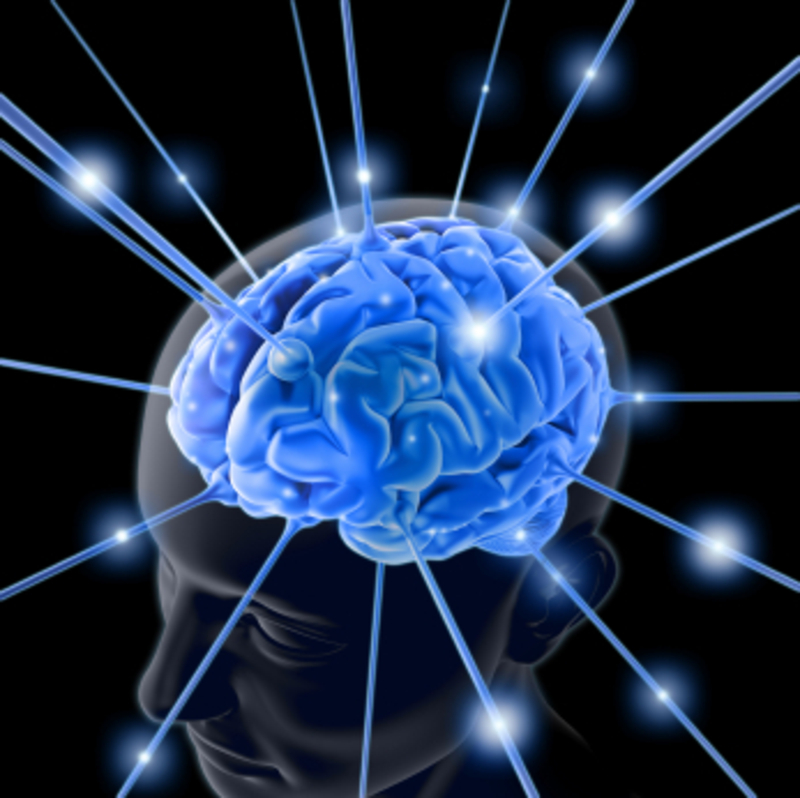 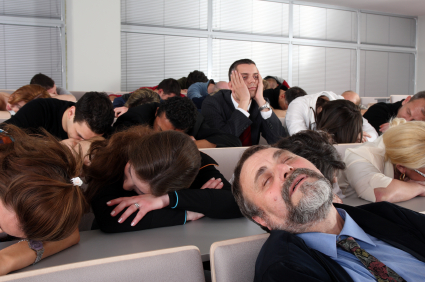 muito obrigado ;-)
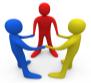 eu@ninocarvalho.com.br
21.8101.2361